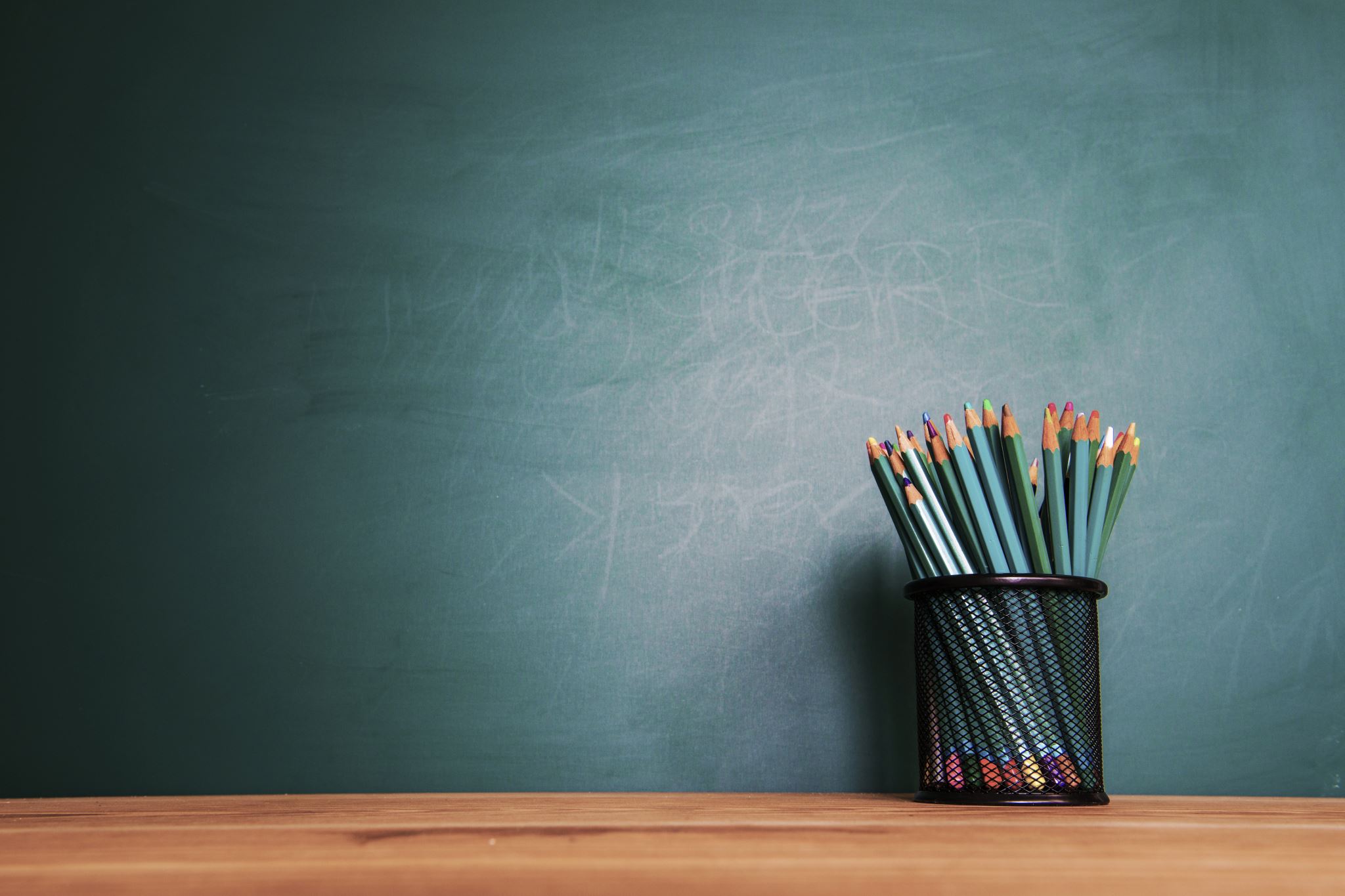 2º E.E.
1º.- Debes entender perfectamente lo que se pide en cada actividad.

2º.- Hasta la actividad número 3 es obligatorio. Si al llegar a esta actividad, has encontrado alguna dificultad, pasa directamente al REPOSTAJE, después podrás continuar a la meta o podrás regresar para comprender mejor las actividades en las que has tenido problemas.

3º.- Recuerda disfrutar en el proceso. No se trata de llegar lo antes posible, se trata de hacerlo bien, no de llegar antes de nadie.
INSTRUCCIONES PARA REALIZAR TU ESPACIO DE ACTIVIDADES CON RITMOS DISTINTOS DE APRENDIZAJE
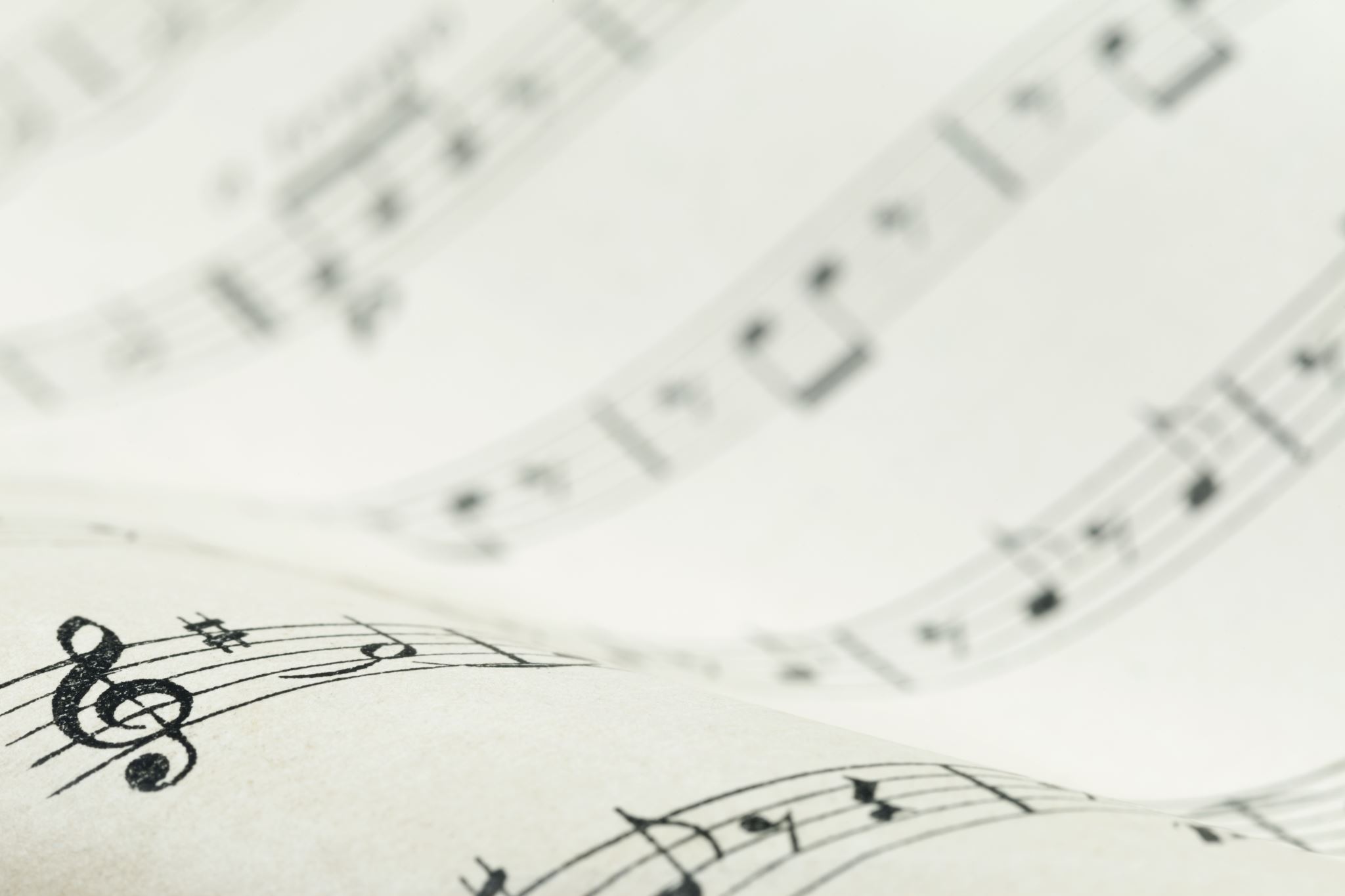 Alesandra Suárez